Растения на окне
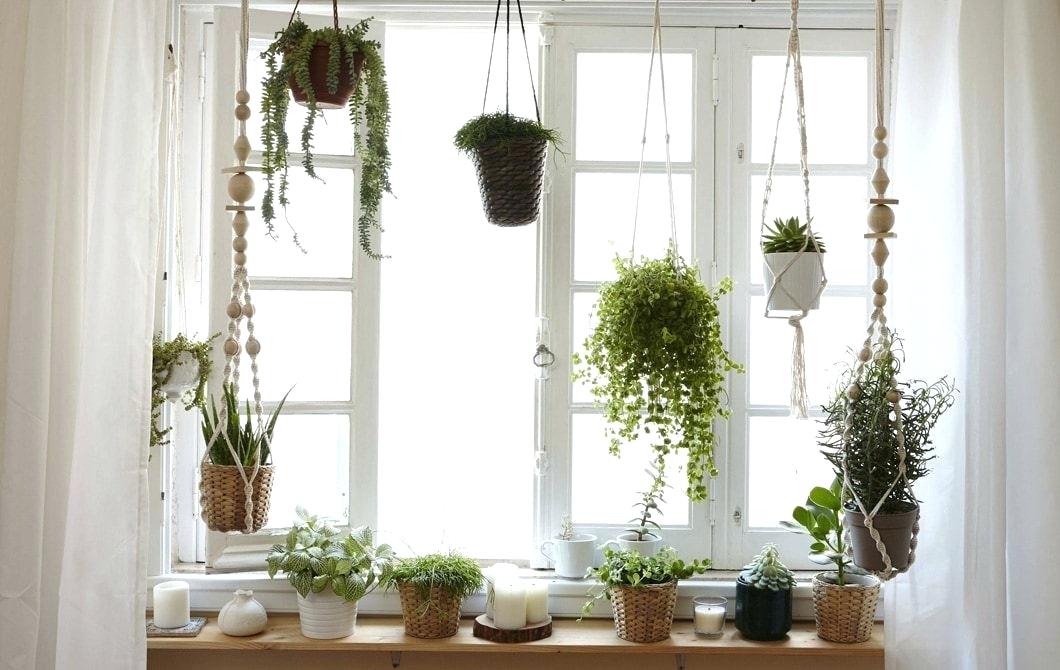 Польза растений
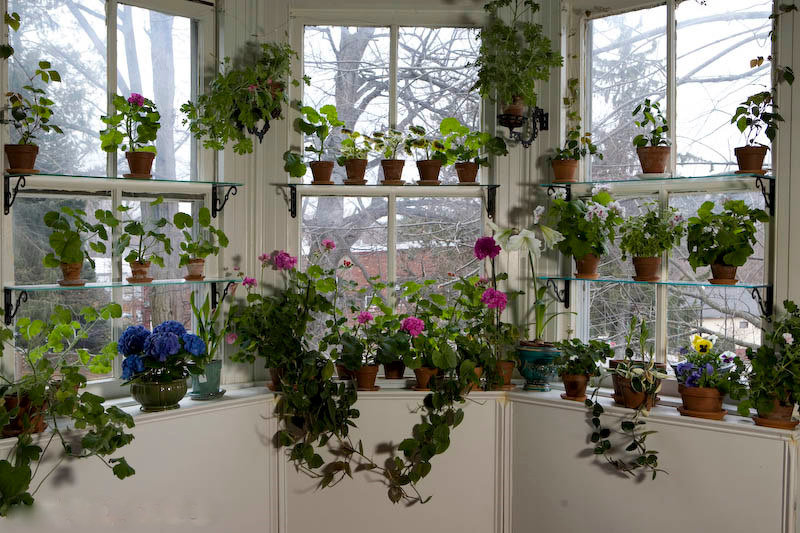 Растения очищают воздух;
борются с возбудителями болезней;
поглощают вредные вещества;
ионизируют воздух.
Хлорофитум
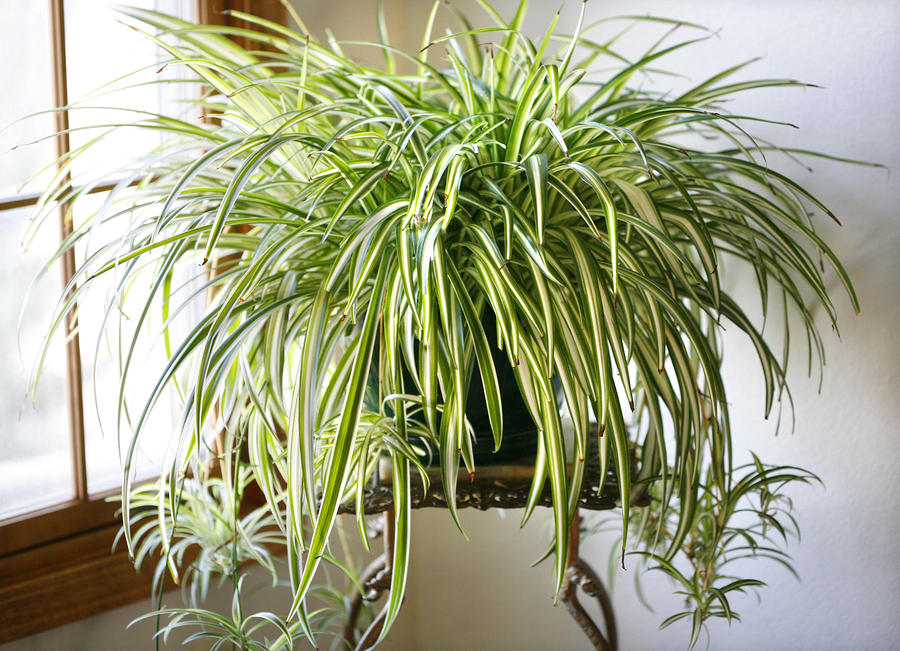 Для квартиры хлорофитум считается самым полезным. Оно обладает уникальной способностью очищать воздух в квартире от вредного формальдегида, который выделяется синтетическими материалами, входящими в состав теплоизоляции. Были даже проведены эксперименты, которые научно доказали, что за один день хлорофитум полностью очищает квартиру от этих опасных для здоровья веществ, а добавление в цветочные горшки активированного угля в разы умножает его очищающий эффект.
Мята перечная
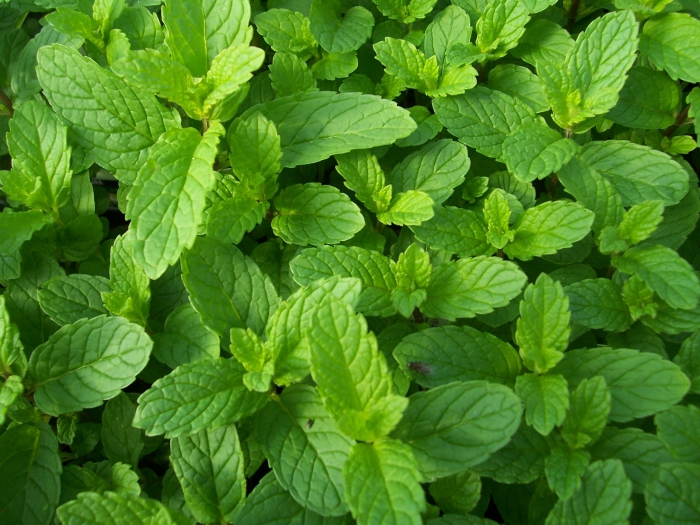 Это садовое растение можно успешно выращивать в комнатных условиях, поставив ее на подоконник в горшке. Мята обладает ярко выраженным свежим ароматом, который снижает раздражительность, улучшает аппетит, а также помогает справиться с мигренями.
Сансевиерия
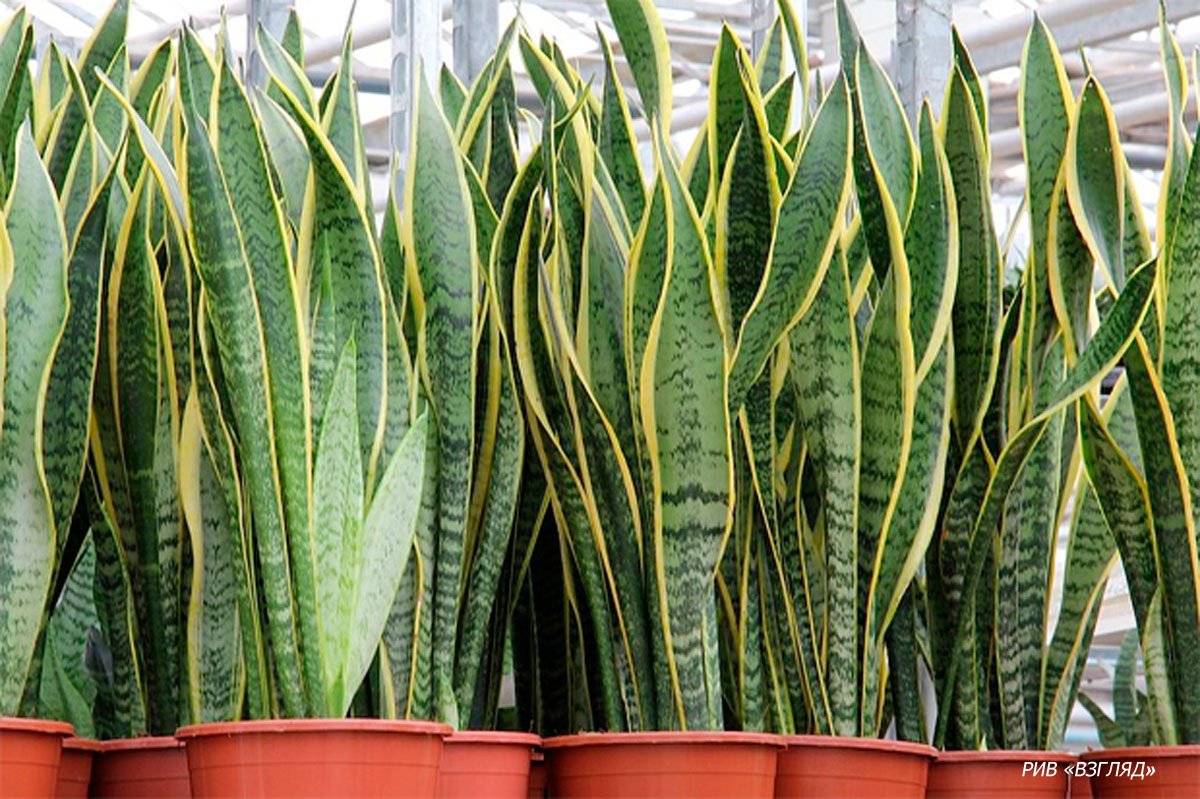 Это растение способно вырабатывать огромное количество кислорода. У нее есть особенное свойство, которое будет полезно абсолютно всем людям – она повышает иммунитет человека. Кроме того, сансевиерия нейтрализует вредоносные испарения, которые вырабатывает линолеум и другие синтетические материалы, вырабатывает кислород даже по ночам.
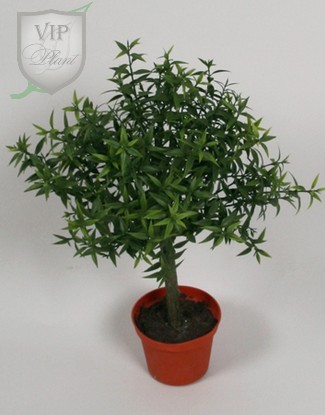 Эвкалипт и мирт
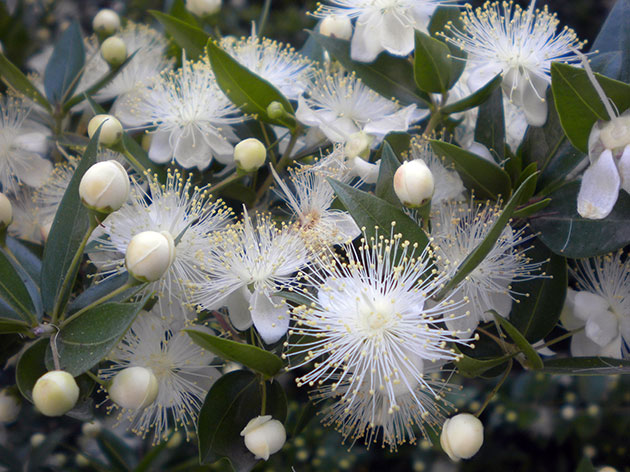 Эвкалипт и мирт прекрасные помощники для людей, страдающих астмой и заболеваниями органов дыхания. Эти растения выделяют вещества, которые значительно сокращают объем болезнетворных веществ в воздухе, а также расслабляют мышцы бронхов, устраняя спазмы. В помещениях с эвкалиптом или миртом намного легче дышать. Уход за миртом в домашних условиях приносит радость.
Декоративный лимон
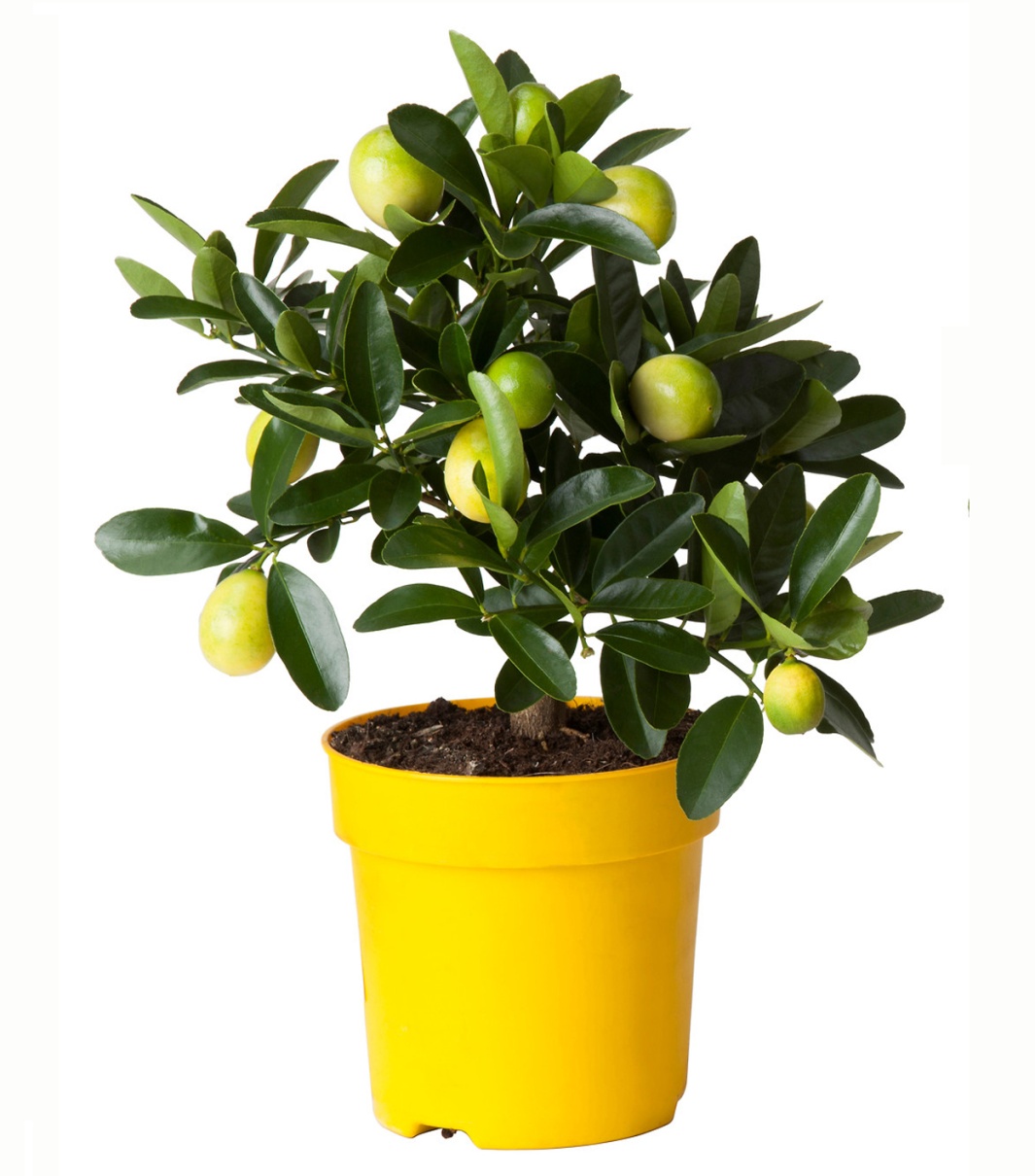 Декоративный лимон выделяет десятки полезных летучих веществ, которые подавляют болезнетворные микроорганизмы и очищают воздух. Лимон рекомендуют ставить в спальных комнатах.  Нужно обязательно соблюдать основные правила по уходу за лимоном при выращивать в домашних условиях.
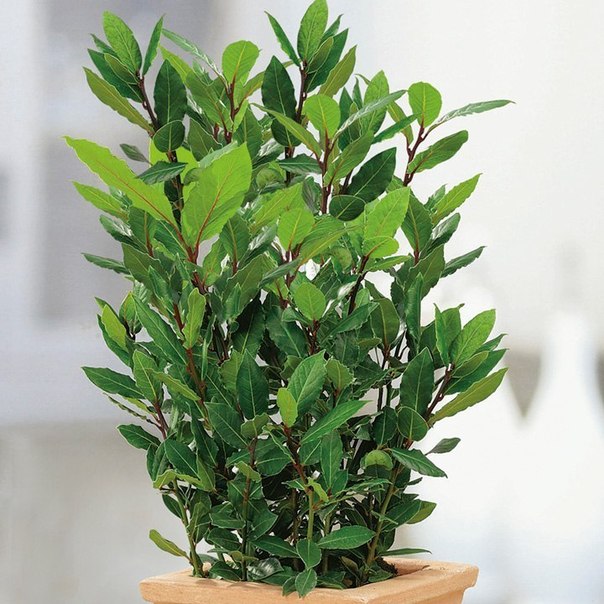 Лавр
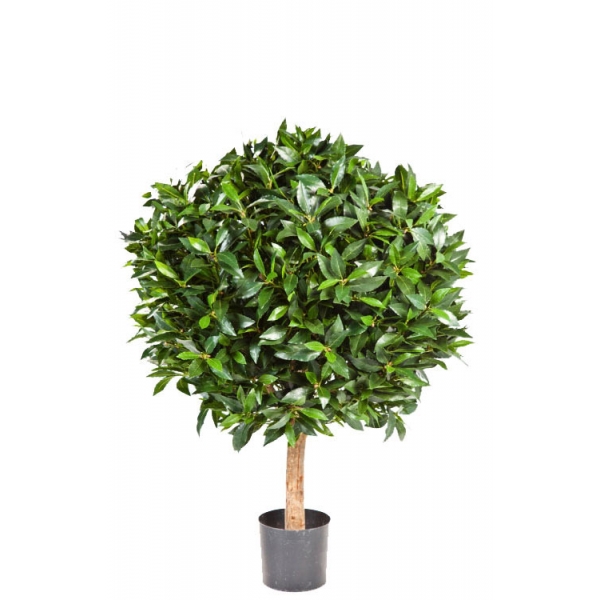 Это комнатное вечнозеленое растение считается «убийцей» вирусов и бактерий. Кроме своих очистительных свойств, лавр хорошо помогает людям с заболеваниями сердца и сосудов, желчных путей и страдающим от спазмов кишечника.
Хамедорея
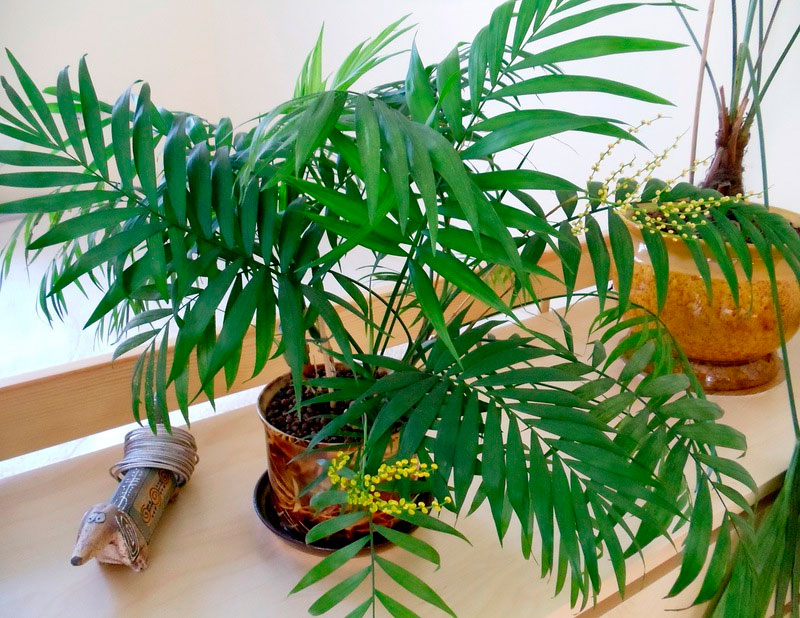 Хамедорея будет очень полезна в домах, которые стоят рядом с большими оживленными автодорогами, поскольку она может поглощать ядовитые вещества, которые содержатся в выхлопных газах, проникающих в квартиру с улицы.
Алоэ
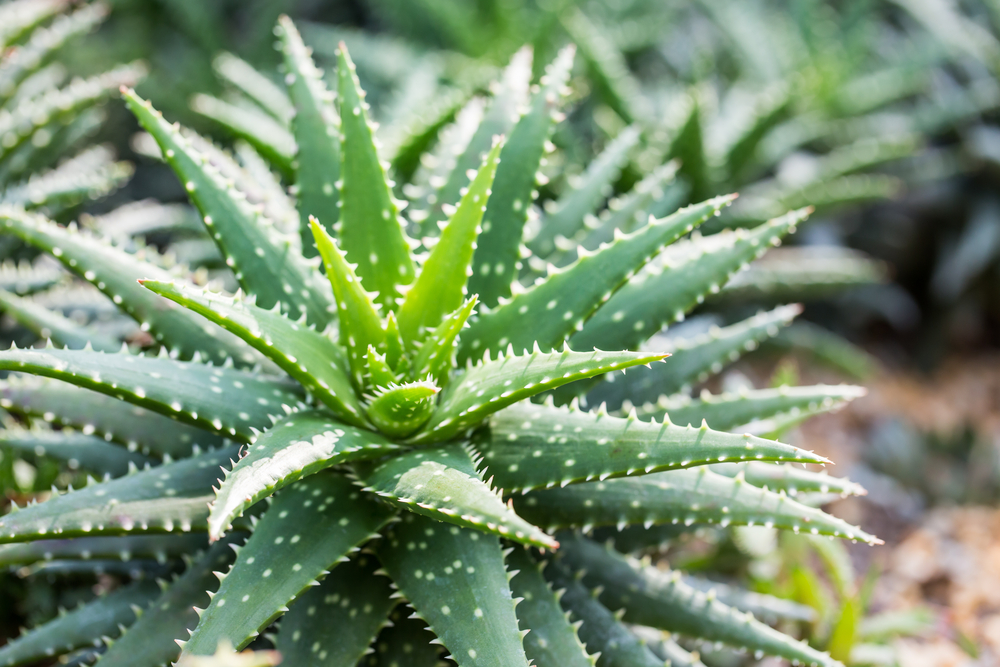 Алоэ широко известно своими целебными свойствами. Листья этого растения часто применяются в народной медицине для заживления ран и ожогов, поскольку обладают противовоспалительными свойствами. Идеальное место для размещения алоэ – спальня, поскольку оно выделяет кислород по ночам, а не днем, как другие растения.
Аспарагус
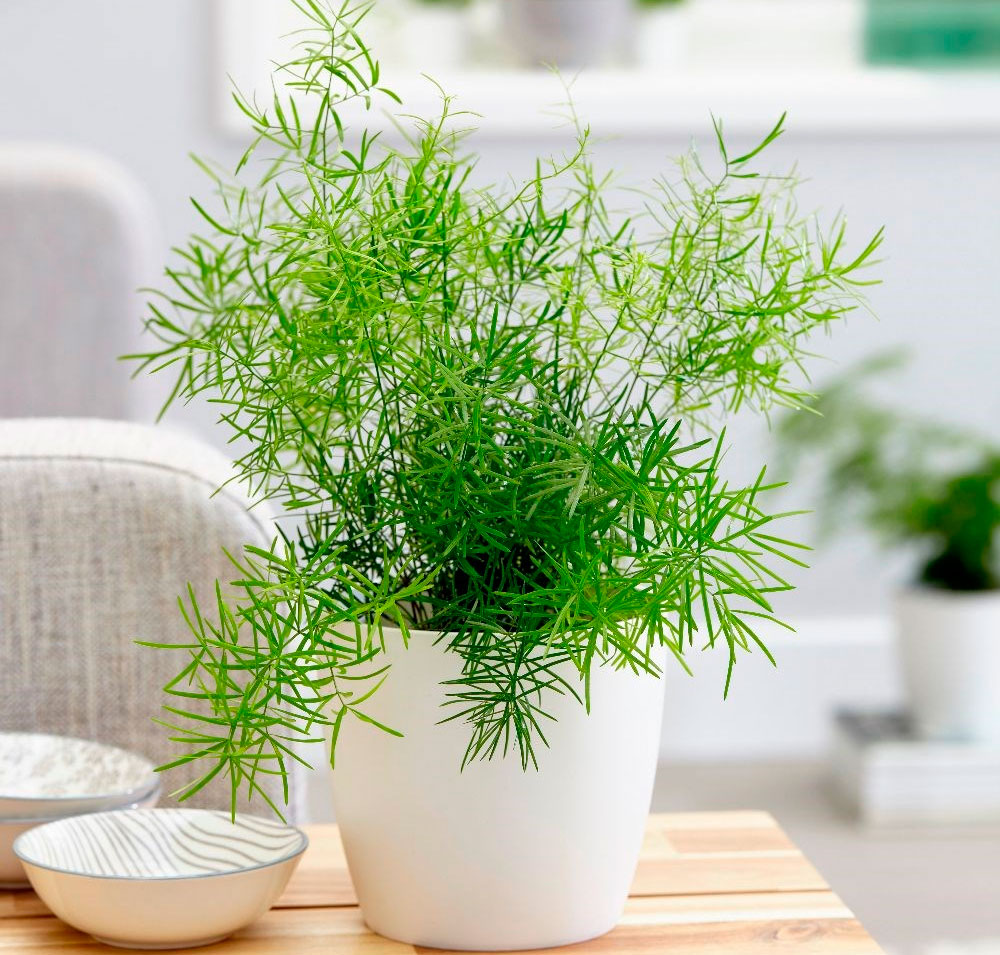 Аспарагус насыщает воздух уникальными компонентами, которые ускоряют заживление поврежденных тканей, а также способствуют срастанию костей при переломах. Аспарагус считается растением, которое продляет молодость, так как выделяемые им вещества повышают эластичность кожи. Кроме того, это растение выводит из воздуха различные тяжелые металлы, а также уничтожает вредные микробы. Очень полезен аспарагус будет для людей с заболеваниями легких. В уходе аспарагус неприхотлив.
Розмарин
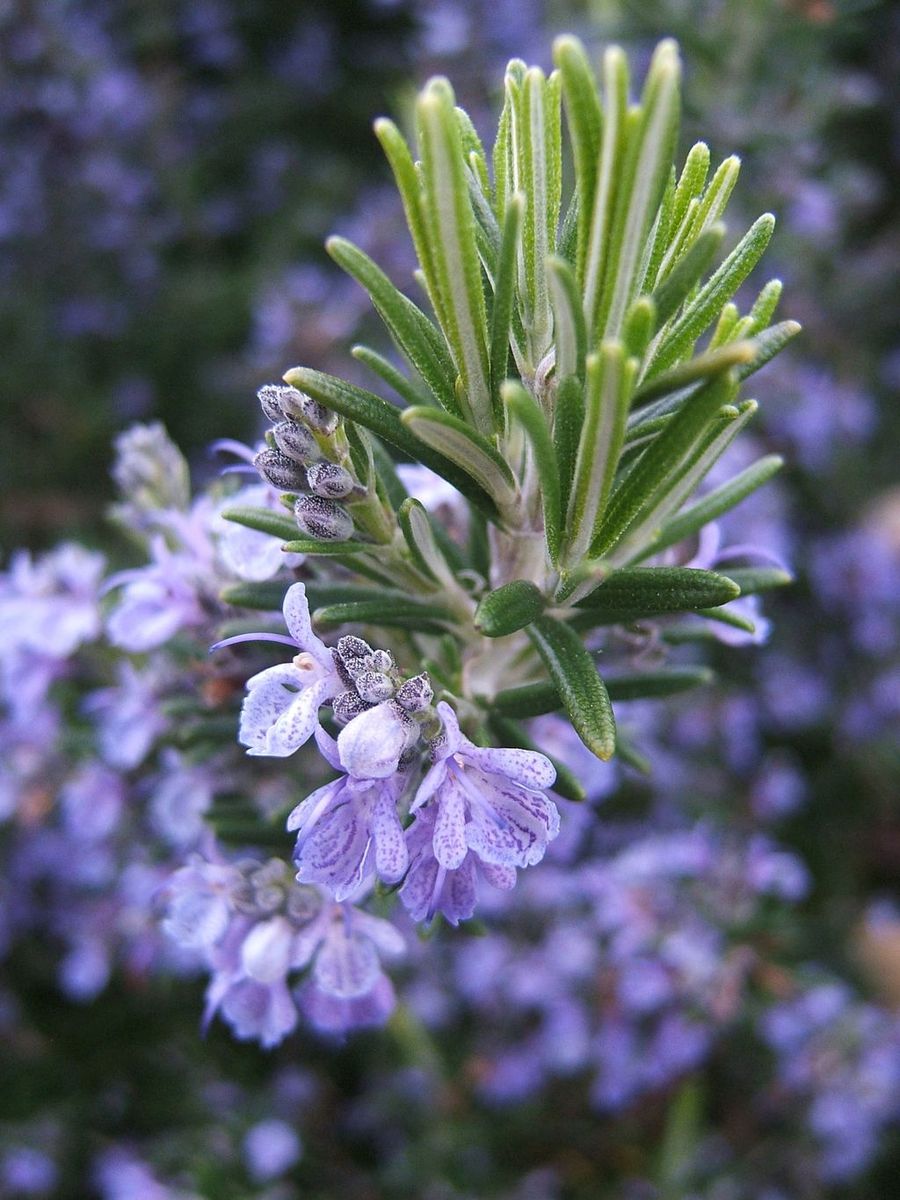 Розмарин является самым эффективным помощником в борьбе с различными болезнями органов дыхания. Вещества, которые он выделяет, улучшают работу дыхательной системы, а также помогают быстрее излечиться от бронхита. Очень полезен он будет и для астматиков. Розмарин великолепно повышает работоспособность человека, улучшает состояние при неврозах, снимает усталость и помогает бороться с переутомлением. Эфирные масла, выделяемые розмарином, оказывают лечебное действие при гипертонии и нарушении кровообращения. А также он способствует улучшению работы мозга, повышая концентрацию внимания.
Араукария
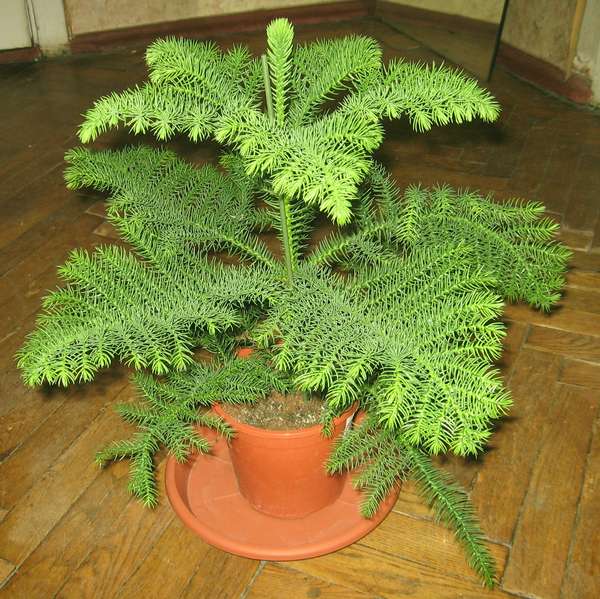 Хвойные растения - араукария, можжевельник, кипарис – освежают воздух в помещении, тем самым снимая усталость после тяжелого рабочего дня. Хвойники будут особенно полезны для офисов, где много компьютеров, ксероксов, принтеров и т.д., поскольку воздух в таких помещениях обычно спертый и обедненный полезными для человека элементами. Уход за араукарией в домашних условиях требует особого внимания.
Кактус
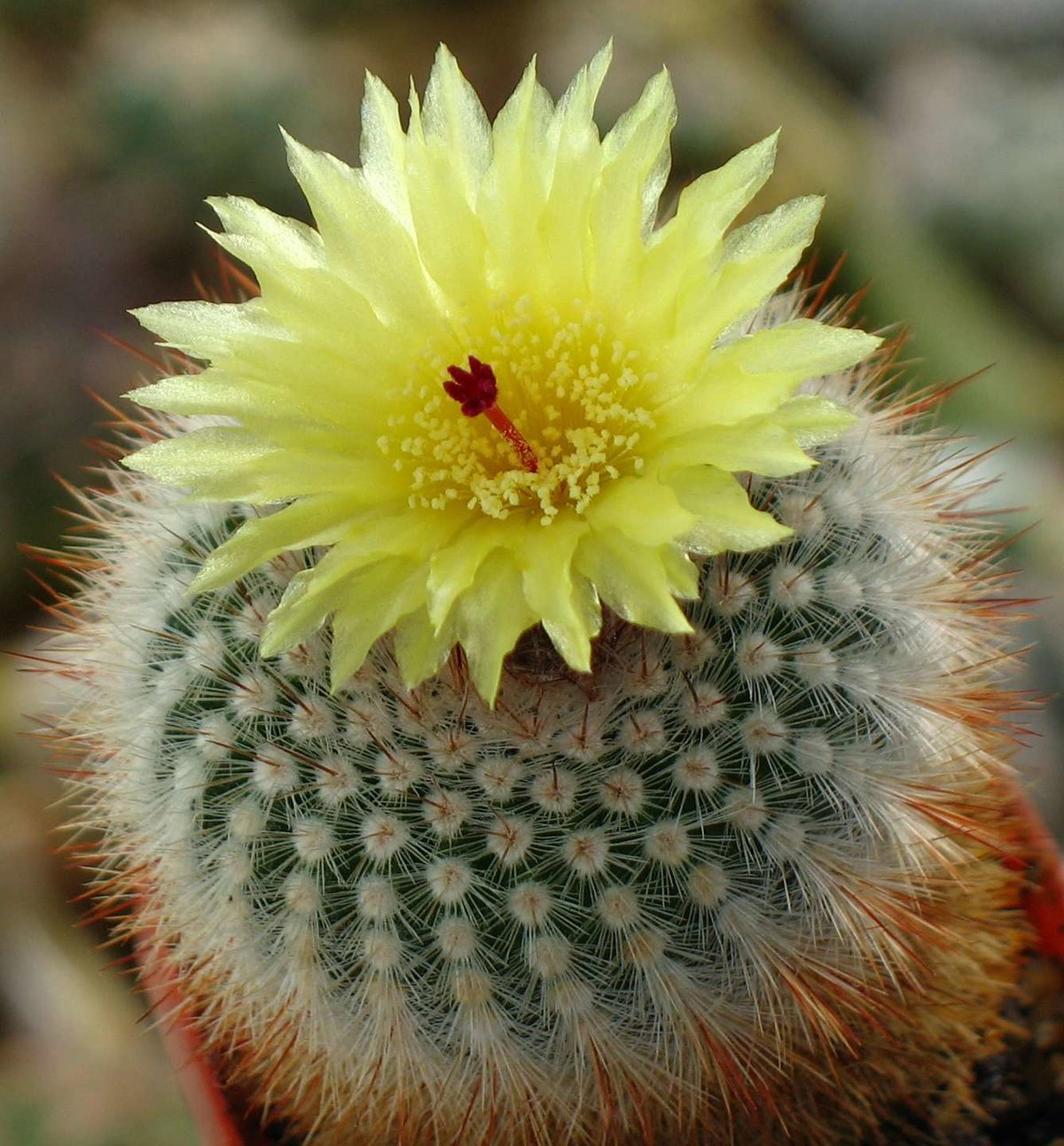 Кактус, особенно с длинными иголками, уничтожает микробов и защищает организм человека от вредного электромагнитного излучения, снижая ионизацию воздуха. Поэтому кактус рекомендуется ставить в помещениях, где находится телевизор и компьютер.
Аглаонема
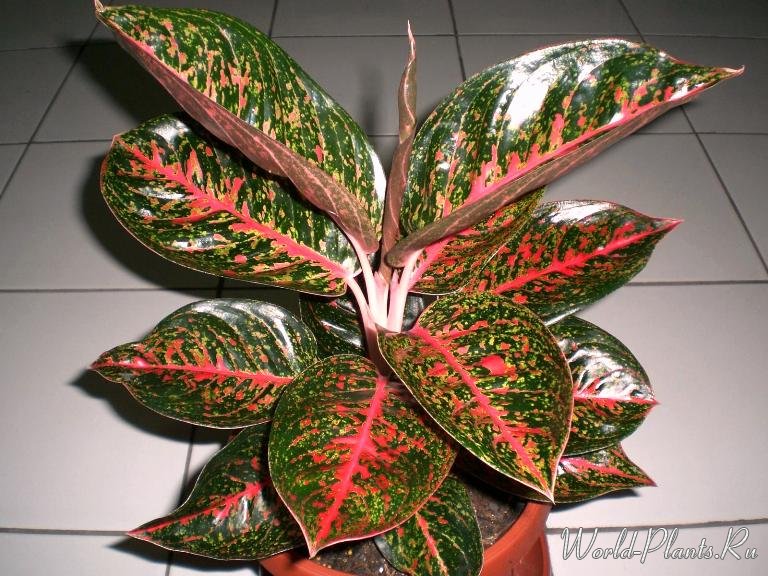 Активно борется со стрептококками, содержащимися в воздухе и рекомендуется большим семьям, которые часто принимают гостей в доме. Помимо этого, аглаонема ионизирует и очищает воздух, снимает стресс и даже помогает избавить от депрессивных состояний.
Бегония
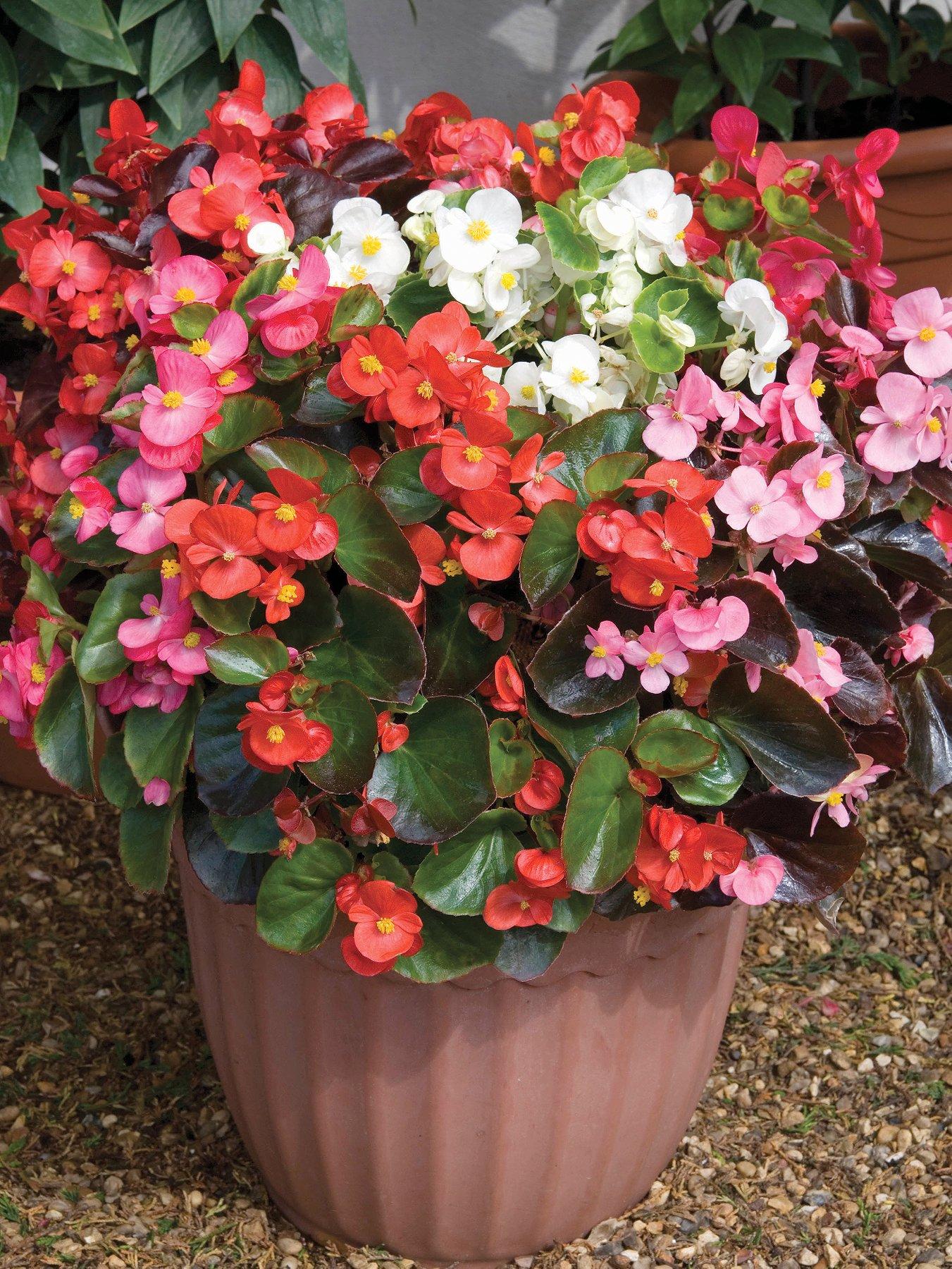 Бегония прекрасно увлажняет воздух, а также вытягивают из него пыль. Это растения обладает выдающимися антибактериальными свойствами – оно уничтожает около 90% болезнетворных микроорганизмов и грибков. Бегония еще и уменьшает влияние на организм человека излучения от бытовых приборов и компьютеров.
Осторожно: ядовитые растения
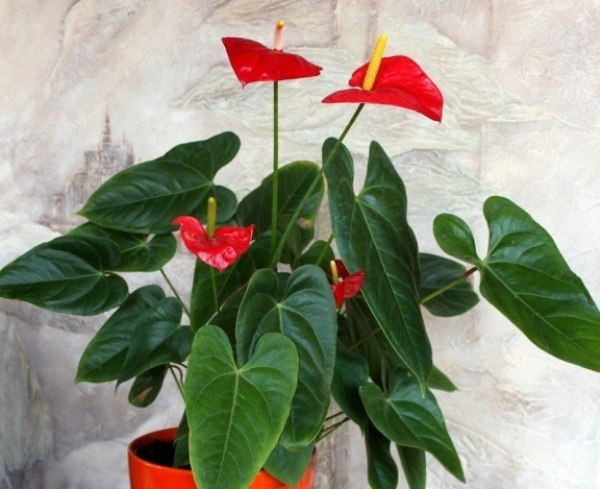 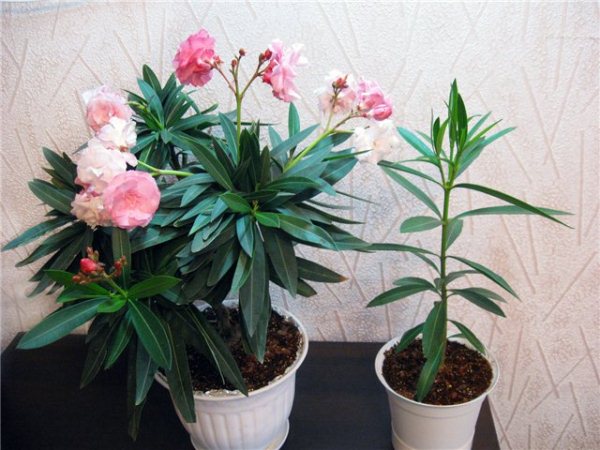 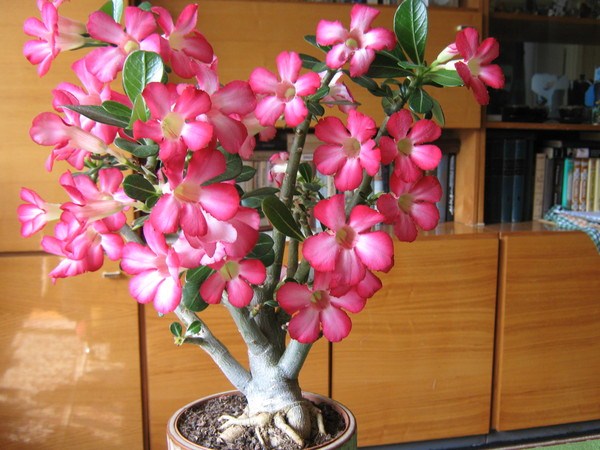 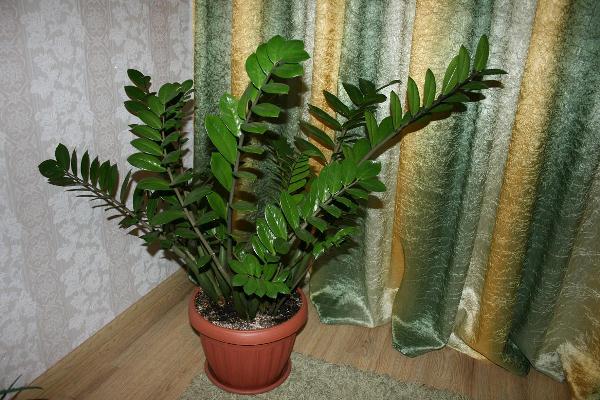 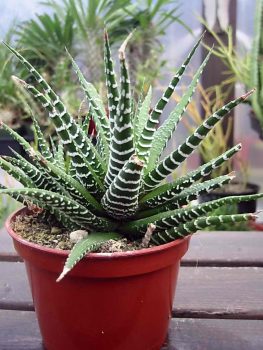 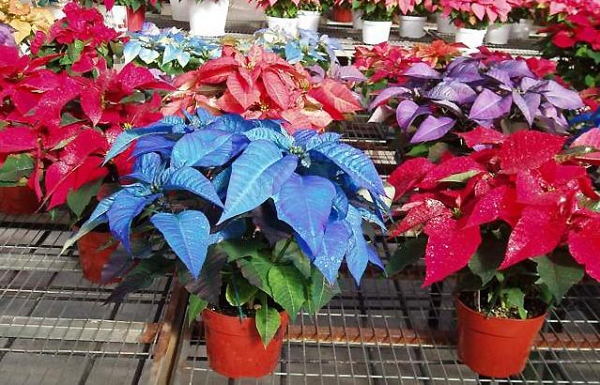 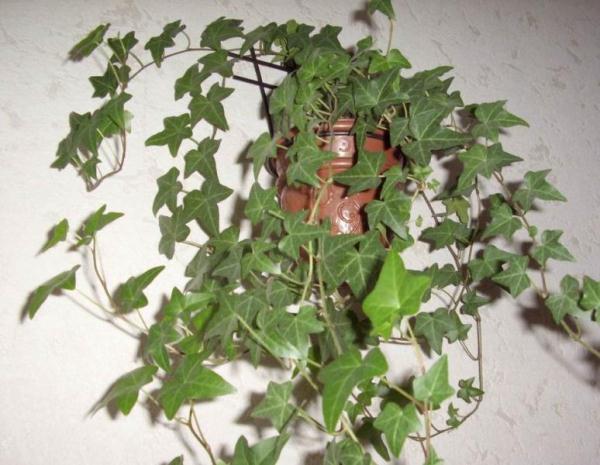 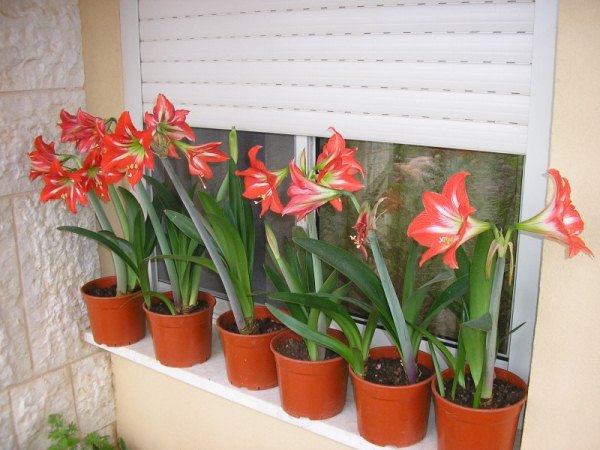 Алоэ Полосатое, Устрашающее
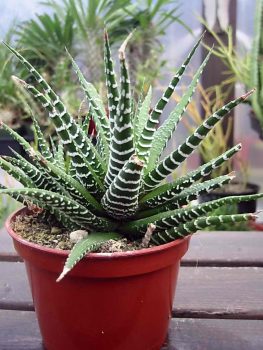 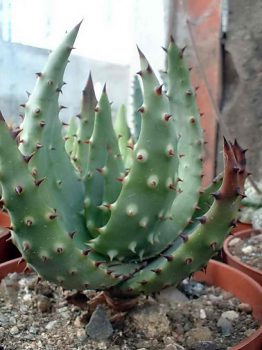 Алоэ (Полосатое, Устрашающее) Всем известны целебные свойства этого замечательного растения, алоэ сажают дома и часто используют в лечебных целях. Но существует 2 вида (Полосатое и Устрашающее), которые ядовиты. Их использовать в лечебных целях нельзя! Попав в организм, оно вызывает желудочное кровотечение.
Диффенбахия
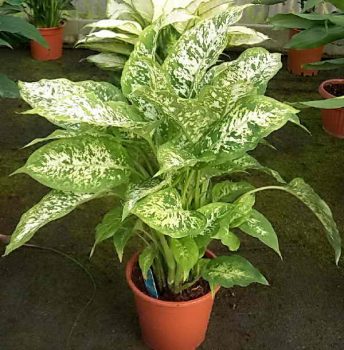 Диффенбахия Это растение является частым гостем в гостиных и других общественных помещениях. Еще бы ведь глянец листьев и их размеры просто завораживает. Уход за диффенбахией должен осуществляться только в перчатках, так как его млечный сок имеет высокую степень ядовитости, вызывает ожоги, воспаление, язвы и зуд. Будьте осторожны, когда обрезаете или черенкуете растение. Особенно опасаться нужно сока из стебля, при попадании на язык происходит кратковременный паралич голосовых связок и отек гортани, а при попадании в глаза – конъюнктивит и даже поражение роговицы. Для кошек это очень опасное растение, которое способно погубить, попав в организм даже в малом
Пуансеттия
Относится к семейству молочайных, имеет народное название «Вифлеемская звезда» благодаря необычным цветкам. Млечный сок растения сразу на коже вызывает раздражение и зуд, а при попадании на слизистую глаз — временную слепоту.
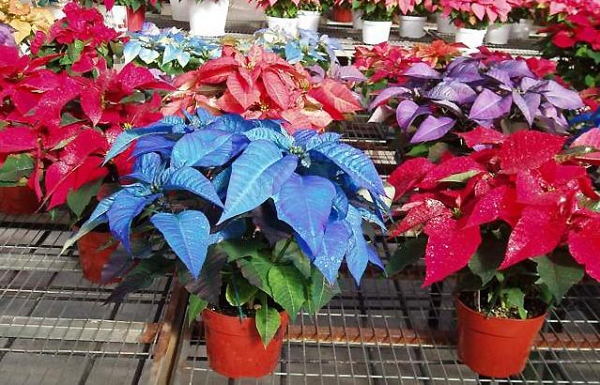 Плющ
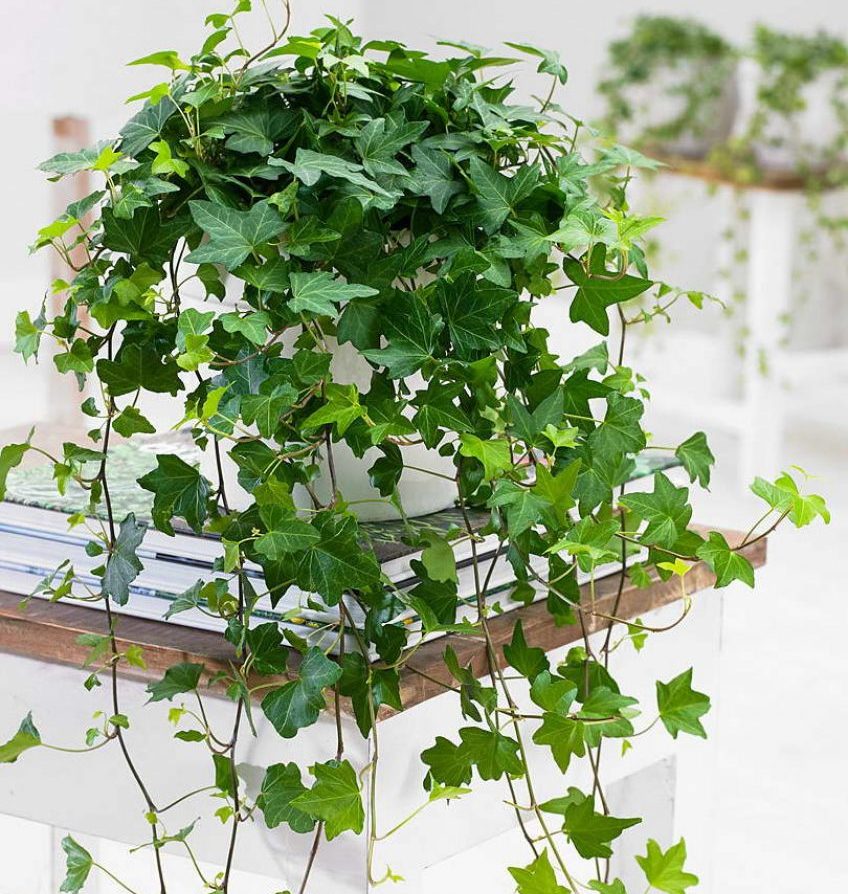 Плющ Популярная комнатная лиана, с помощью которой украшают интерьеры комнат. Плющ имеет антибактериальные свойства, очищает воздух от вредных токсинов, защищает от грибков и бактерий. Ядовиты все части растений, особенно плоды. Цветение редкое, а аромат не особо приятный, поэтому бутоны лучше сразу удалять, пока не начался этап плодоношения.
Фикус
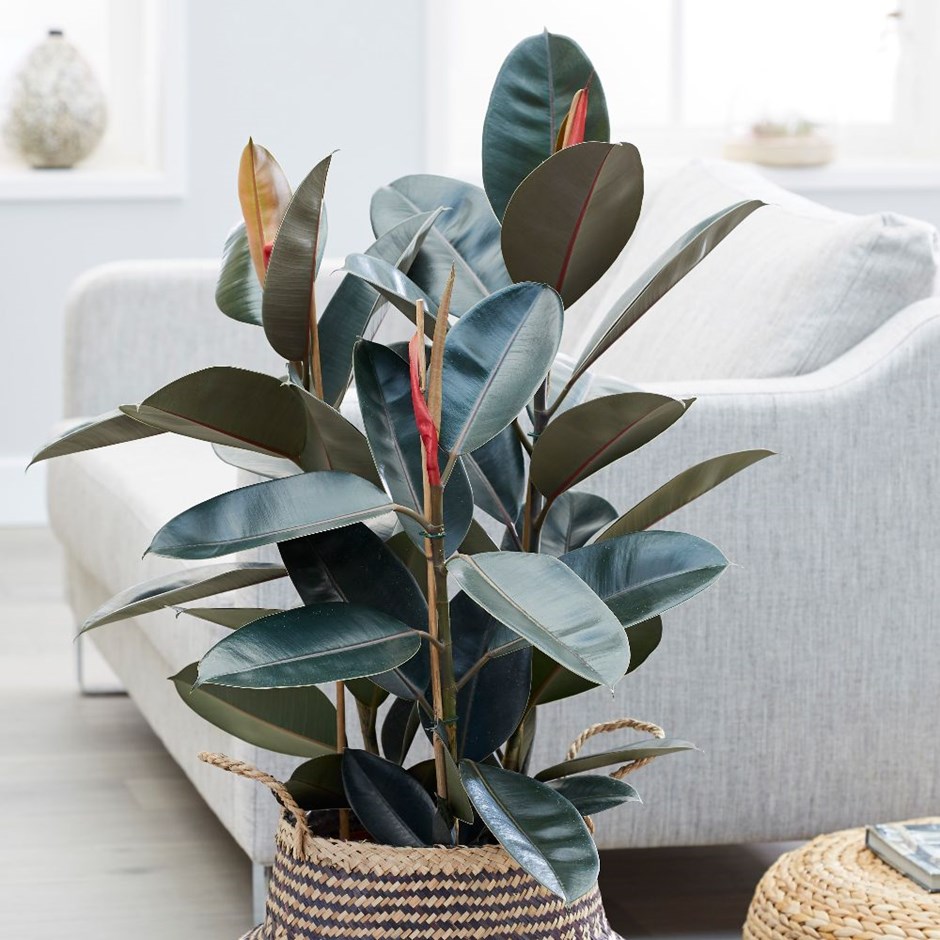 Фикус Да-да, это не ошибка, фикус выделяет ядовитые вещества, которые вызывают астматический кашель и аллергические проявления. Аллергикам лучше воздержаться от приобретения этого цветка и скорее его убрать, если он уже есть. От млечного сока на коже появляются ожоги.
Цикламен персидский
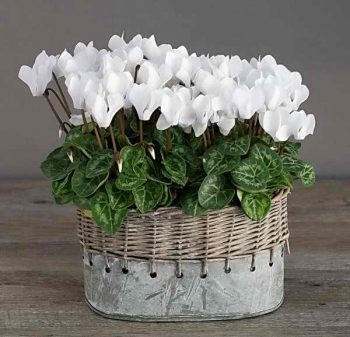 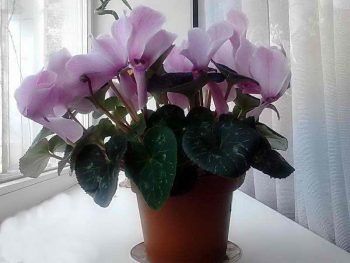 В народе ходит много поверий по поводу этого растения, одно из популярных это то, что поставив его рядом с кроватью, сон будет спокойнее и все страхи разойдутся. Однако это все мистика, недоказанная наукой. А вот с точки зрения ботанических характеристик цикламен относится к списку ядовитых растений. Сок способен вызвать серьезные ожоги слизистой оболочки, от чего появится боль в горле, затрудненное дыхание и повышенная температура. Наиболее ядовитыми считаются семена и корешки цикламена. Для животного корни цикламена смертельно опасны.
Герань
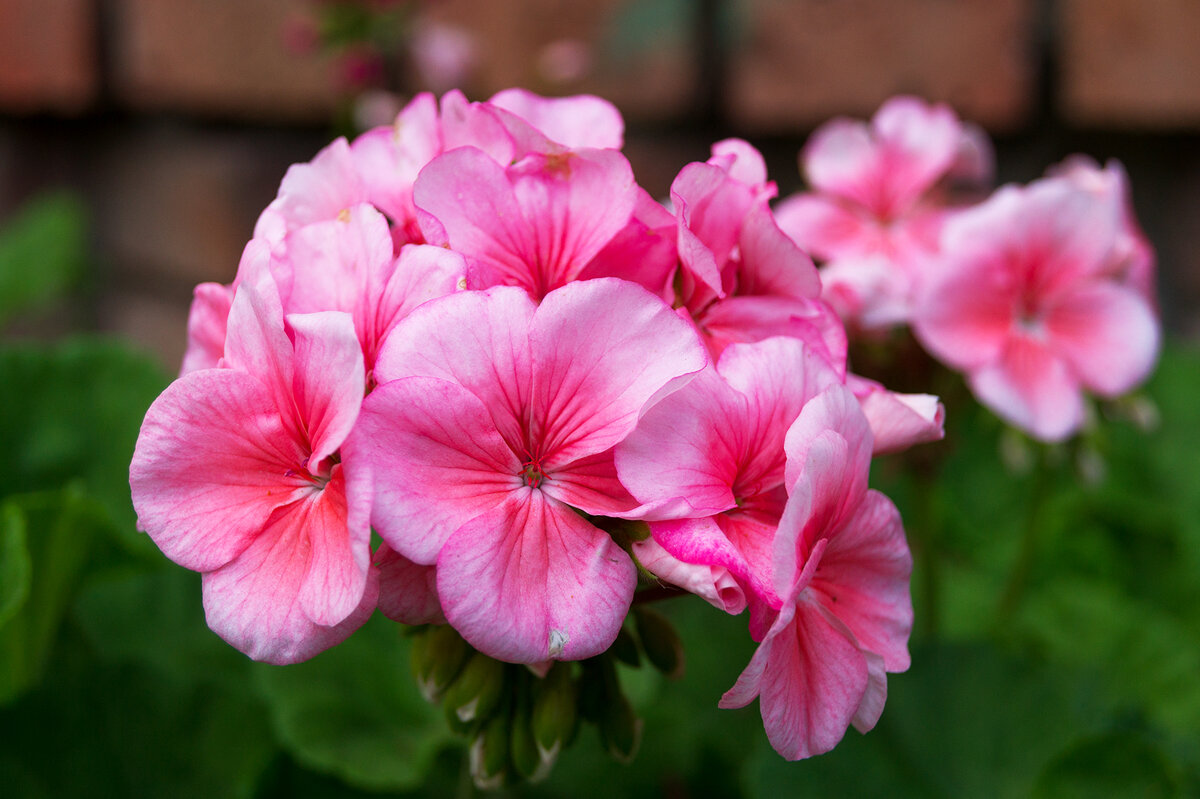 Многие наслышаны полезными свойствами герани, это отличный природный антисептик, но наряду с этим обладает сильнейшим ароматом, который вызывает астматический кашель и аллергические симптомы. Употребление внутрь противопоказано беременным, детям и людям, с пониженным уровнем сахара в крови.
Азалия
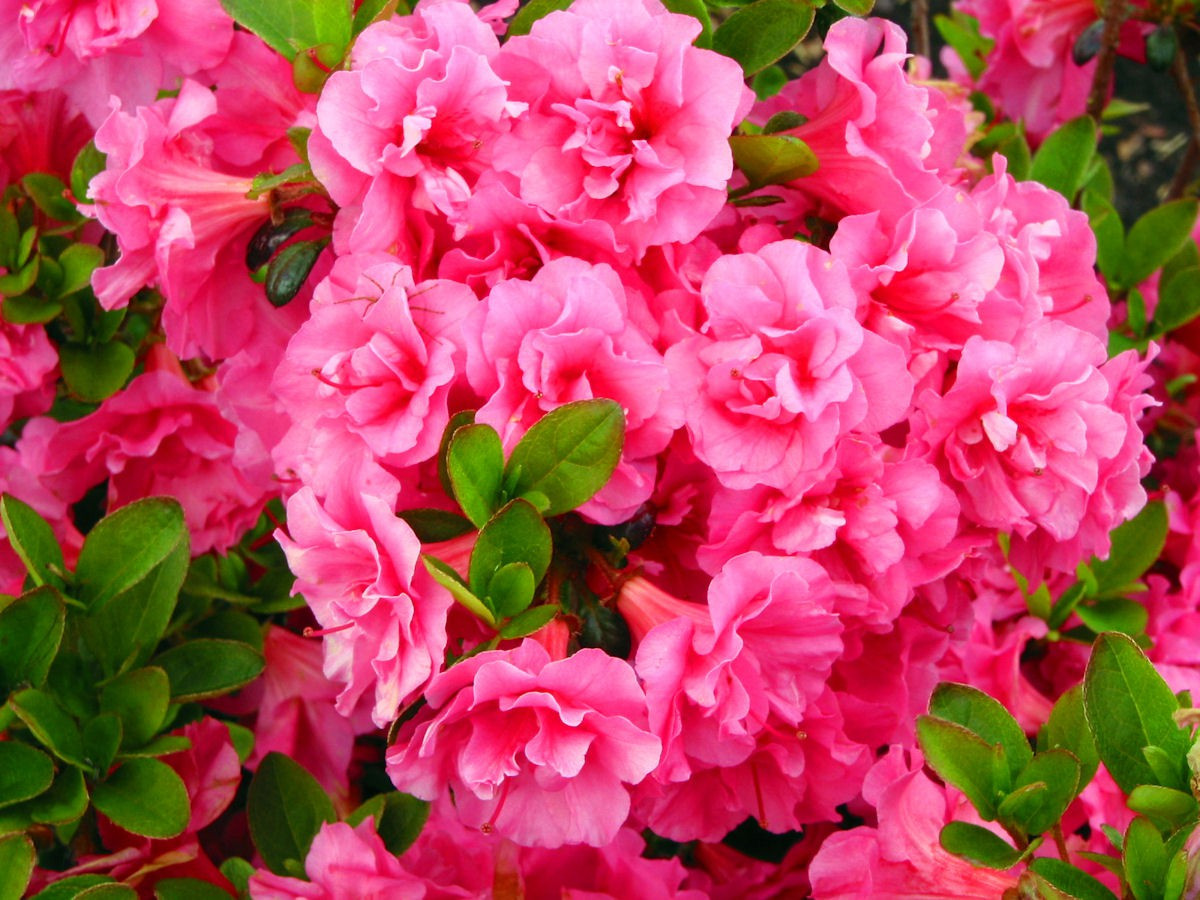 Это очень красивый цветок, имеет разные формы от простой до махровой, окрас от белого до фиолетового. Зачастую их выставляют в гостиных и офисах. Насыщенный аромат азалии вызывает головную боль, головокружение и даже потерю сознания, если помещение небольшое, плохо проветриваемое, а цветов много. Содержание опасных токсических веществ вызывает обильное слюнотечение, рвоту, и дискомфорт в носу, в связи с чем этот прекрасный цветок относят к ядовитым комнатным растениям.
Аглаонема переменчивая
Ядовиты сок и ягоды, при попадании на слизистую глаз вызывает сильное раздражение и конъюнктивит. Попав в рот, образуется отек и боль в горле.
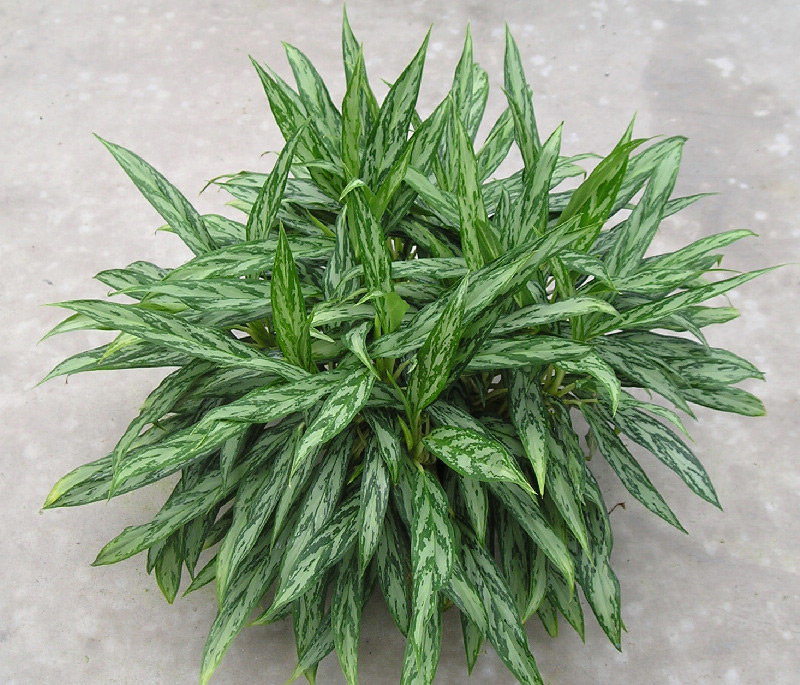 Молочай
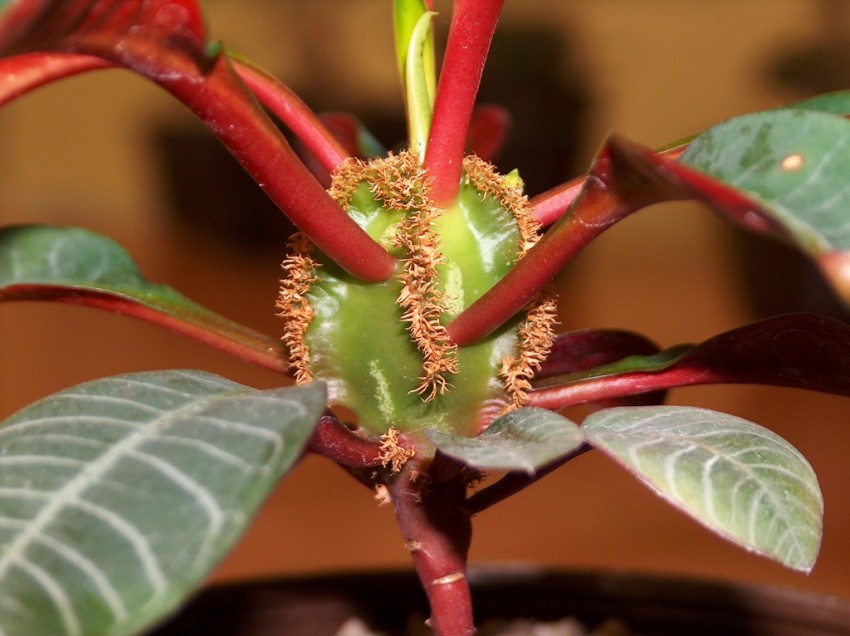 Еще один вид суккулентов, который относят к ядовитым комнатным растениям, хотя в домашних условиях молочай выращивают очень часто. Сок этого растения при попадании на кожу вызывает ожоги, а соприкоснувшись с ротовой полостью – диарею, головокружение и тошноту. Если в доме дети, то молочай лучше ставить на полочки повыше.
Лилии
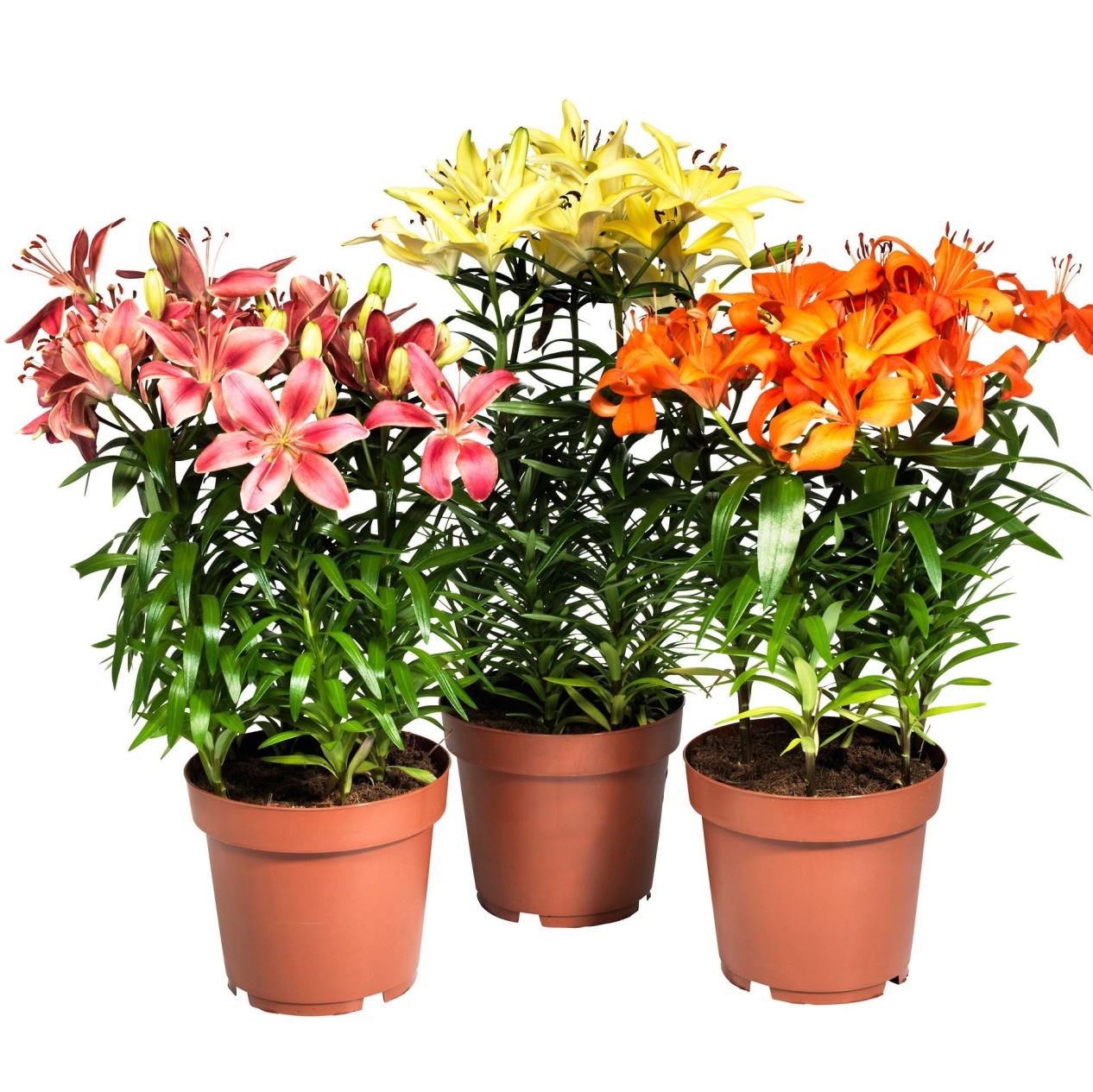 Очень часто от лилии головная боль, потеря сознания, тошнота. Листья лилии смертельно опасны и при попадании в пищевод уже через 30 мин начинаются первые признаки недомогания.